DERET FUNGSI
PERTEMUAN 12
AGUNG MULYO WIDODO
PELAKSANA MATA KULIAH UMUM (PAMU)
KEMAMPUAN AKHIR YANG DIHARAPKAN
Mahasiswa mampu menyelesaikan soal tentang deret Taylor dan deret Mac Laurin
[Speaker Notes: a]
DERET TAYLOR & DERET MACLAURIN
[Speaker Notes: a]
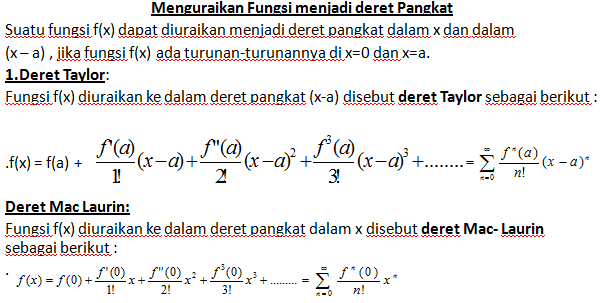 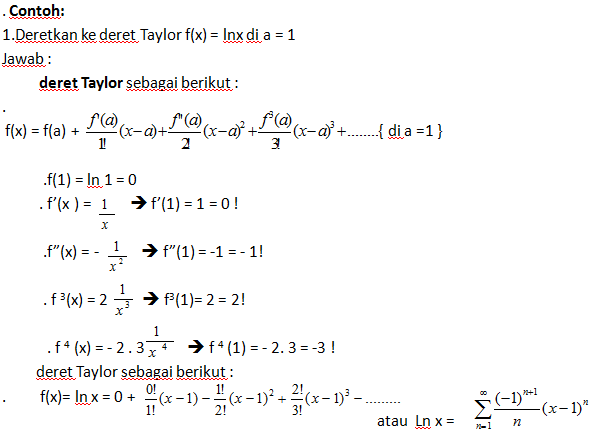 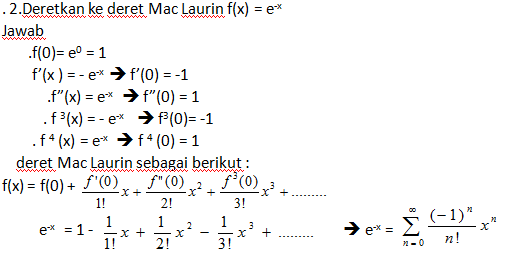 SOAL-SOAL
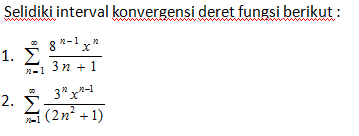 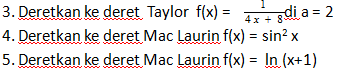 T E R I M A   K A S I H